RICONOSCIMENTO SINCERITÀ e sarcasmo nel parlato
Canditato: DAVIDE VANOLI
Relatrice: Prof.ssa Francesca Gasparini
Università degli Studi di Milano-Bicocca
20 Febbraio 2023
License
This work is marked with CC0 1.0. To view a copy of this license, visit http://creativecommons.org/publicdomain/zero/1.0
2
INDICE
Dataset usati
Elaborazione file audio
Modelli SinA-C
Modelli DB2
Conclusioni
3
DATASET
SinA-C
lingua inglese
912 file audio, 32 soggetti
valutazione da parte di un team di 22 volontari

DB2
lingua italiana
80 file audio, 4 soggetti
no valutazione
4
elaborazione audio
Estrazione «features» utilizzando openSMILE
Parametri:
feature_set : GeMAPS
feature_level : Functionals, LLDs

Dopo l’estrazione segue la normalizzazione:
ogni valore x viene sostituito con



dove µ è la media e σ è la deviazione standard
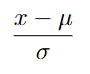 5
Modelli sina-c
Sono stati messi a confronto tre classificatori: SVM, XgBoost e LSTM

Divisione in dati di training e test effettuata tramiteil metodo del k-fold:
si partiziona il dataset in k splits
si effettuano k iterazioni: nell’i-esima iterazione,lo split i viene assegnato al testing
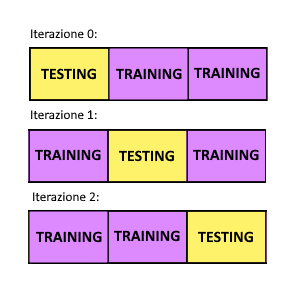 Figura 1: k-fold usando 3 splits
6
partizioni
Modelli sina-c
k-fold random
k-fold random con Speaker Independence (S.I.)
ogni speaker presente nei dati di training non si ripresenta nei dati di testing e viceversa
k-fold S.I. con bilanciamento di maschi e femmine negli split
k-fold S.I solo maschi/femmine
k-fold S.I. training m, testing f (e viceversa)
7
Classificatori
MODELLI SINA-C
Ogni partizione è stata testata su SVM, XgBoost e LSTM
Per l’accuratezza si usa l’Unweighted Average Recall (UAR):
si calcola la matrice di confusione
si calcola la sensitività


si calcola la specificità


si fa la media tra le due
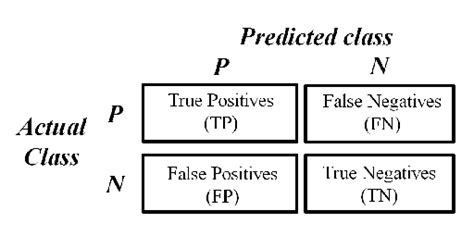 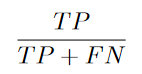 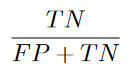 Figura 2: Matrice di confusione
8
Modelli DB2
Viste le dimensioni ridotte non si è ritenuto opportuno ripetere gli stessi esperimenti
Si sono sperimentati algoritmi di Domain Adaptation con XgBoost, vista la similarità tra sincerità e sarcasmo

Per valutare l’efficacia della Domain Adaptation si effettua prima il training su tutto SinA-C e il testing su DB2

Si sperimentano tre algoritmi (KLIEM, KMM, TrAdaBoost), usando come dataset source SinA-C, e effettuando un k-fold con 4 split per dividere DB2 in dati di validation e dati di test.
9
Risultati
Modelli SinA-C
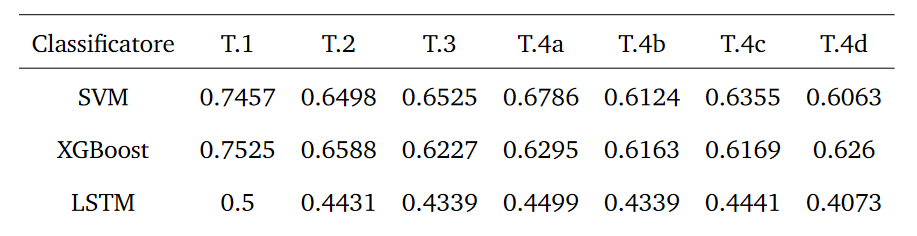 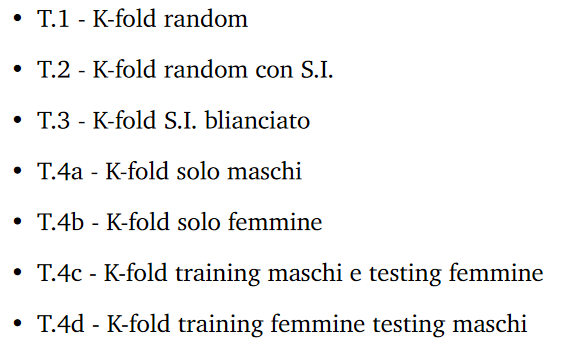 Modelli DB2
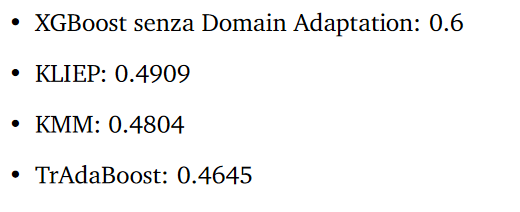 10
Conclusioni
I modelli costruiti non riescono a classificare efficacemente la sincerità e il sarcasmo

I dataset sono molto piccoli
I due dataset presentano delle importanti differenze
11